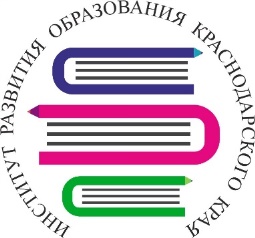 Институт развития образования Краснодарского края
Управление образования муниципального образования Курганинский район
Муниципальное казенное учреждение образование 
«Районный информационно-методический центр»
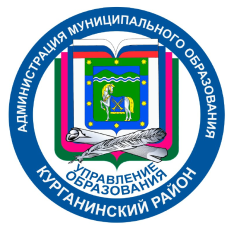 Муниципальные конкурсы, как инструмент повышения качества математического образования
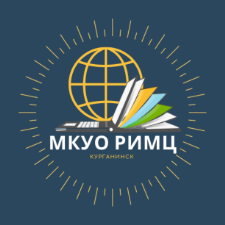 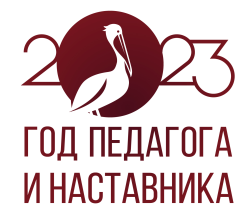 Шарифуллина Анна Александровна, 
методист МКУО РИМЦ
Курганинск, 2023
Цель – повышение качества математического обучения

Задачи: 
Повышение мотивации учащихся и педагогов; 
Развитие творческого потенциала педагогов  и учеников; 
Повышение качества подготовки к ГИА; 
Выявление ОО с низкими образовательными результатами.

Идея проекта - создание и организация мероприятий
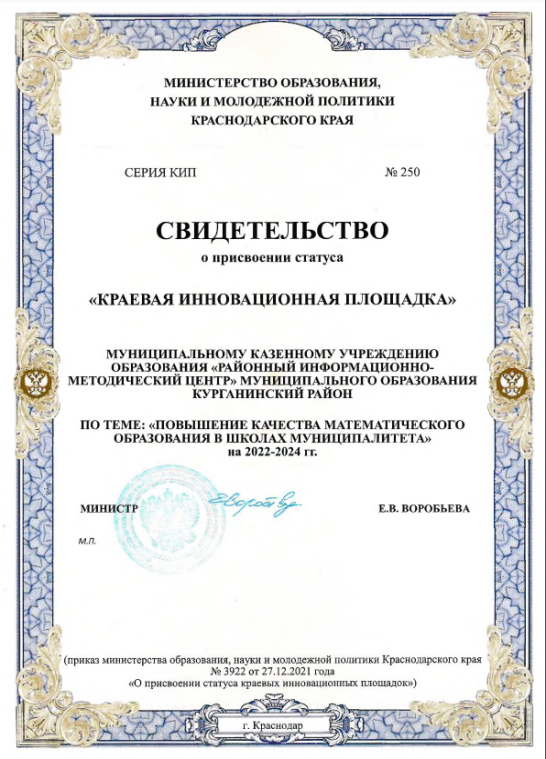 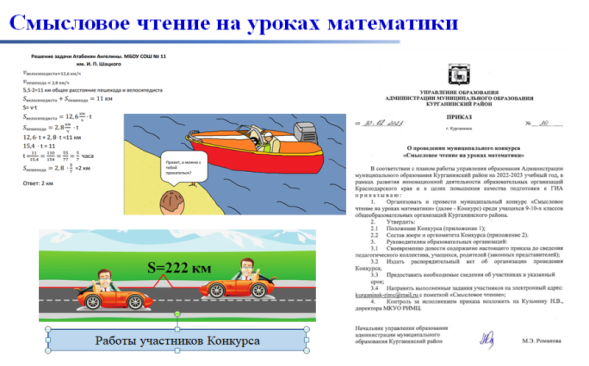 2022
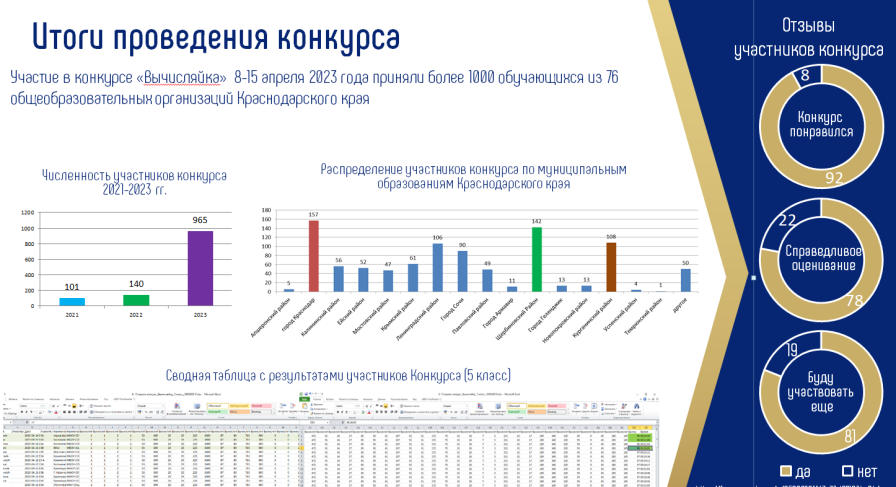 2023
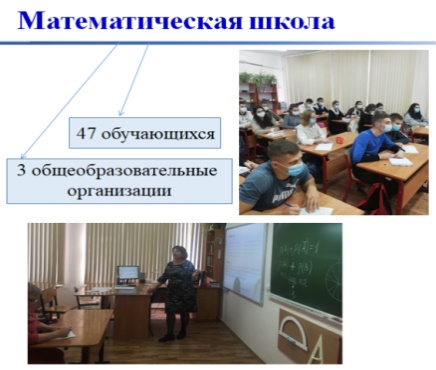 2021
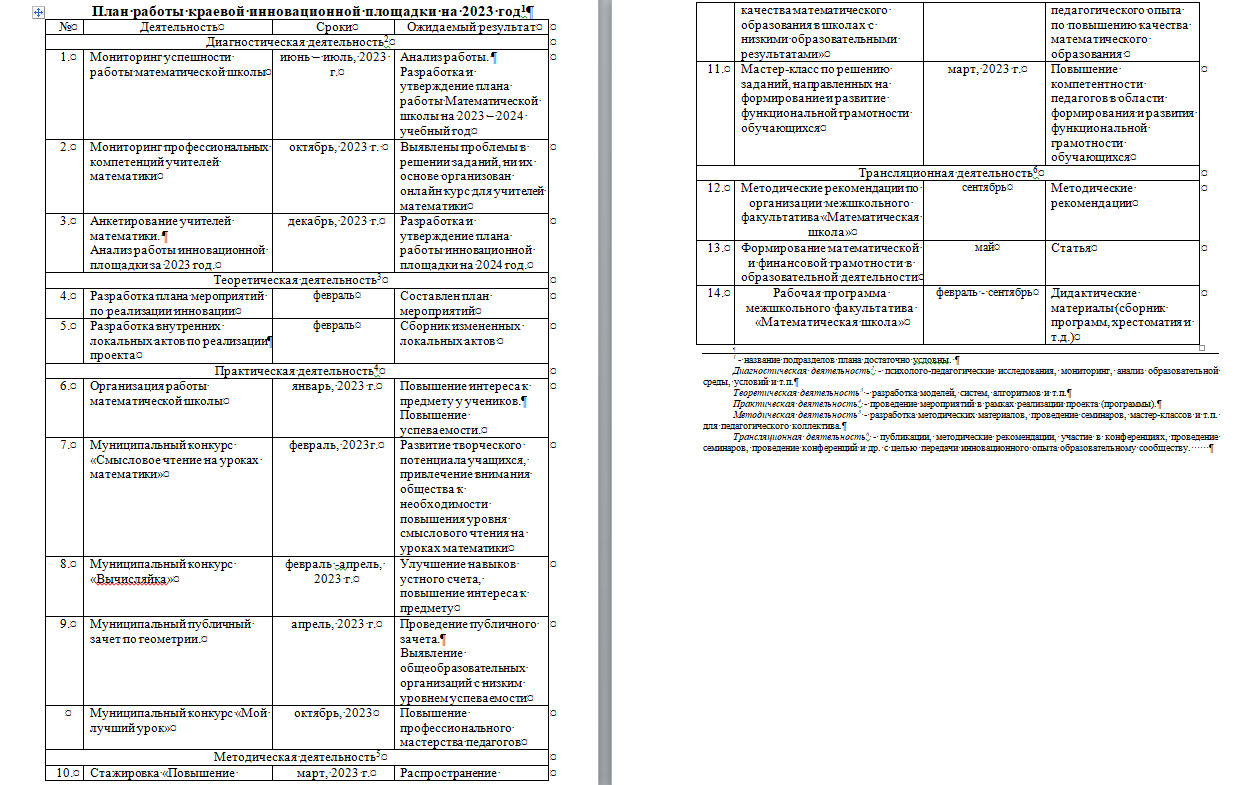 Муниципальный публичный зачет по геометрии
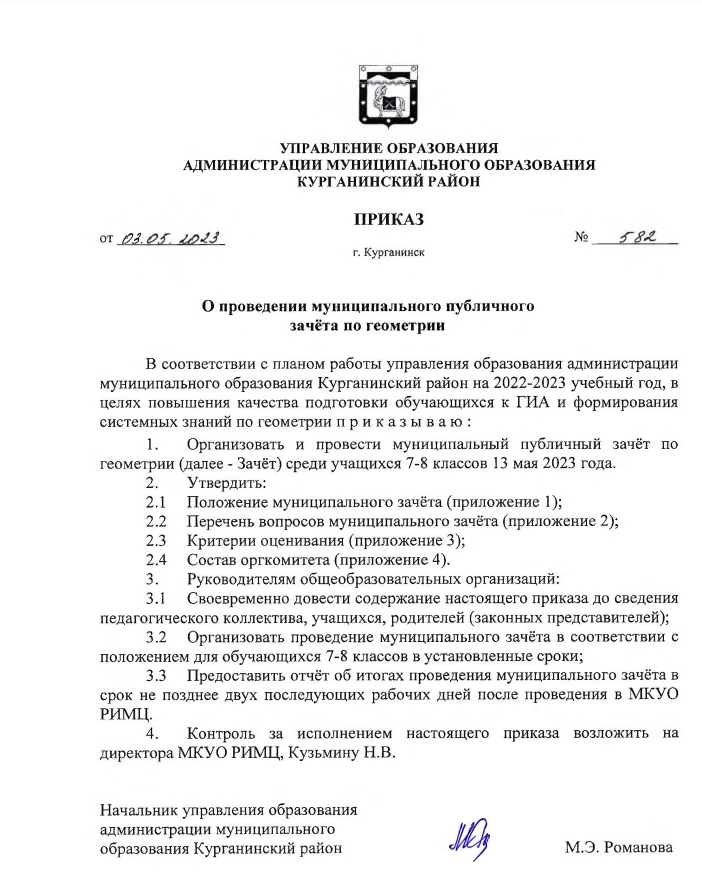 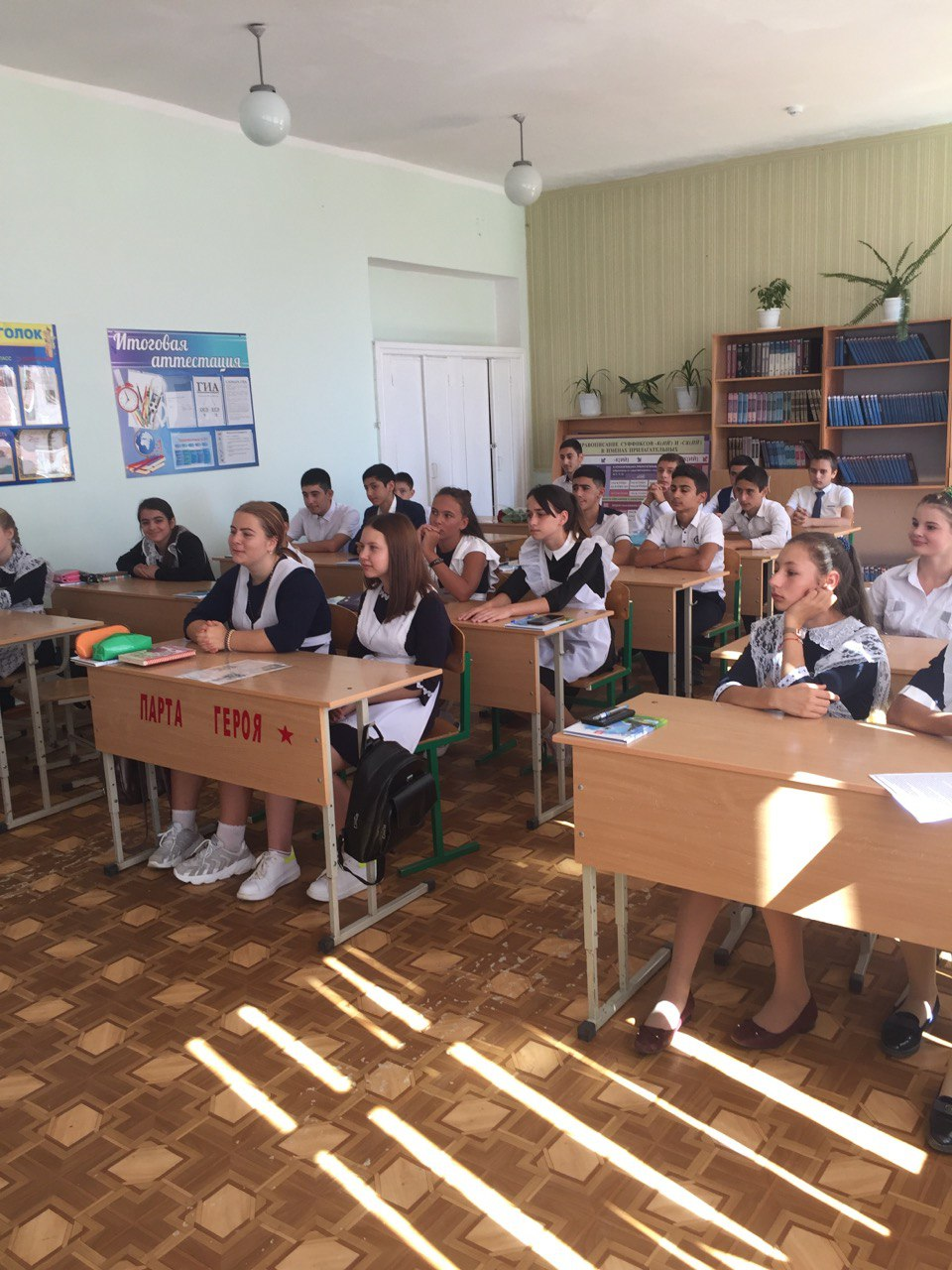 Учащиеся 7-ого класса СОШ  № 18 во время оглашения результатов публичного зачета по геометрии
Муниципальный  публичный зачет по геометрии
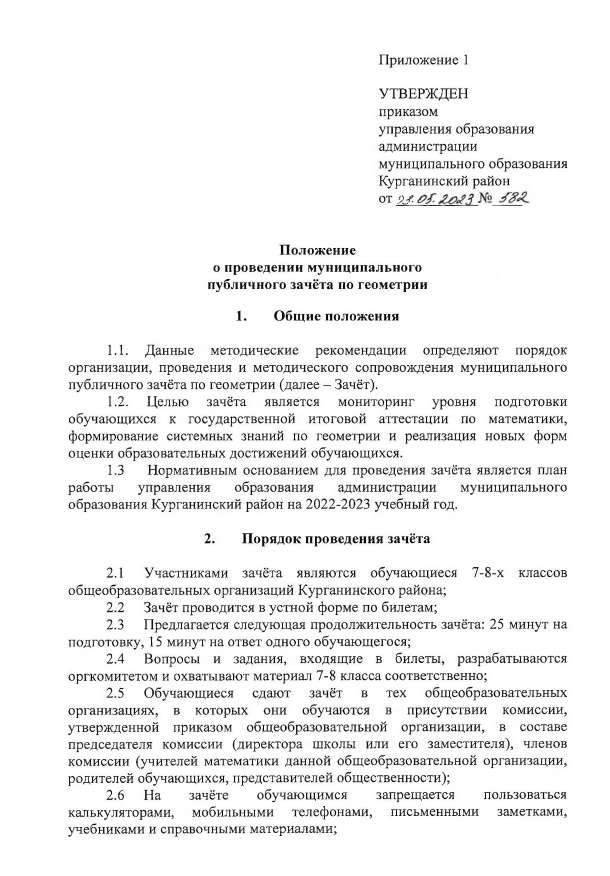 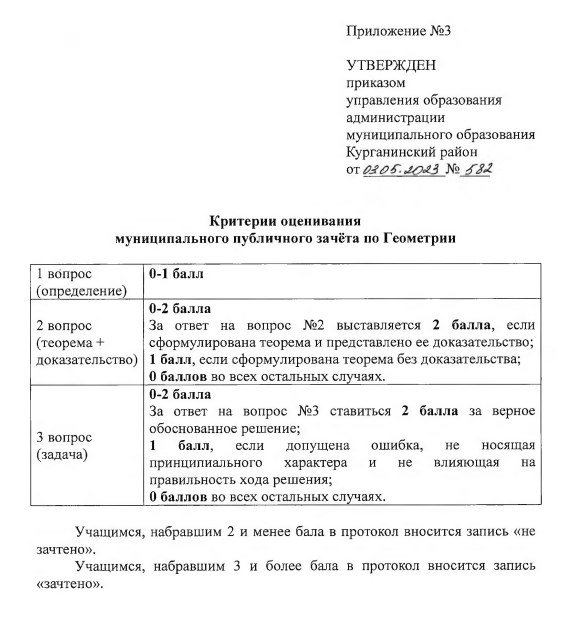 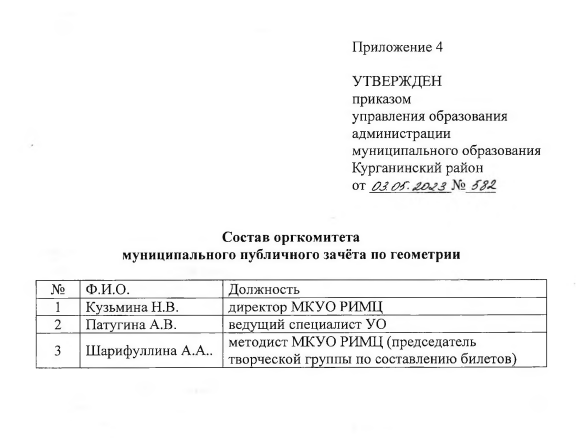 Итоги публичного зачета по геометрии
Освоение программы предмета - 93 %
Муниципальный публичный зачет по геометрии
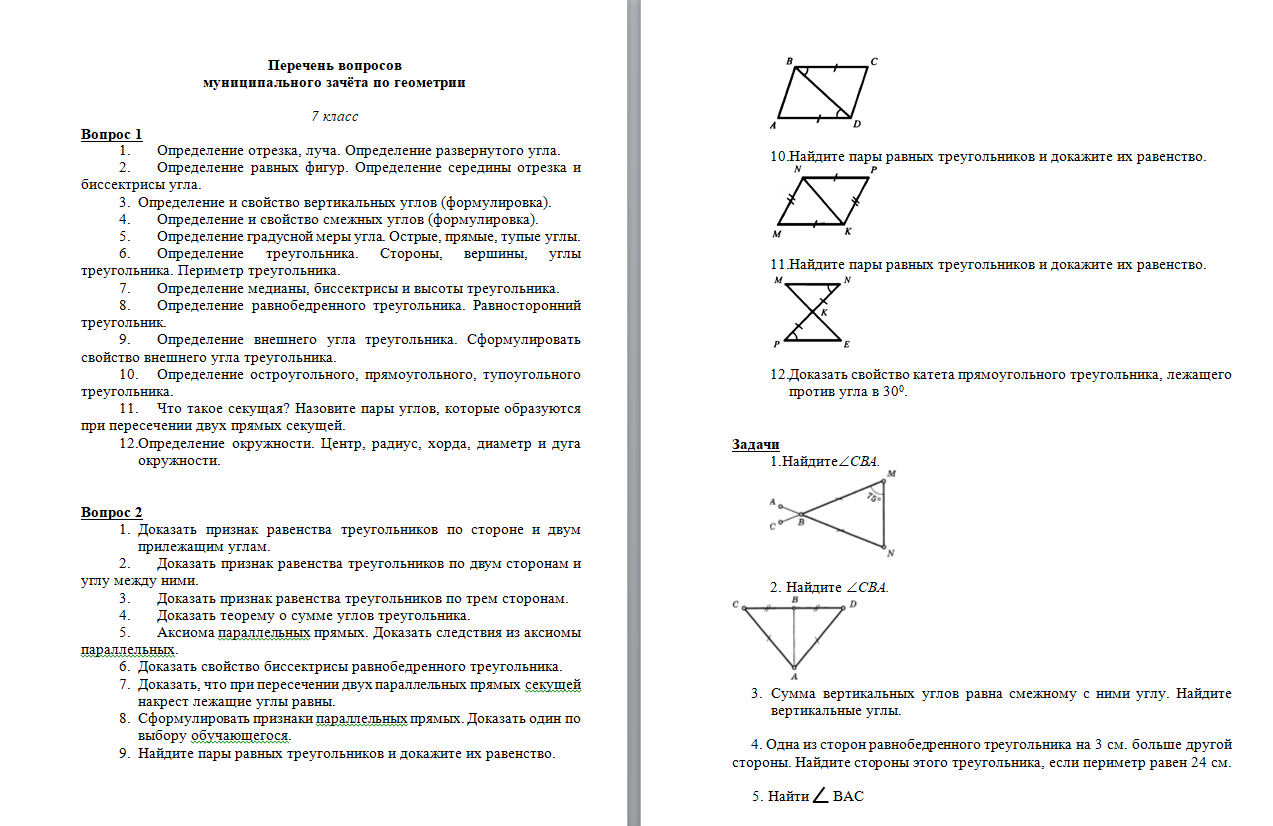 Муниципальный публичный зачет по геометрии
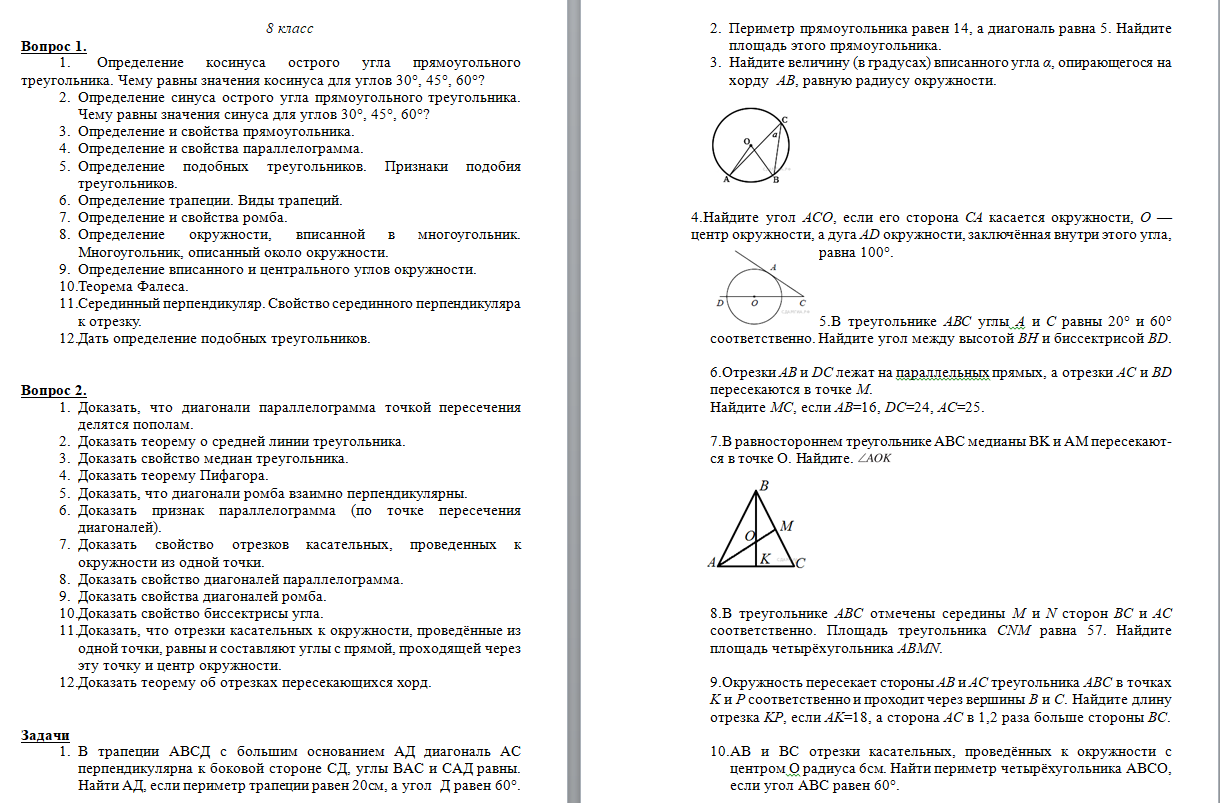 Смысловое чтение на уроках математики
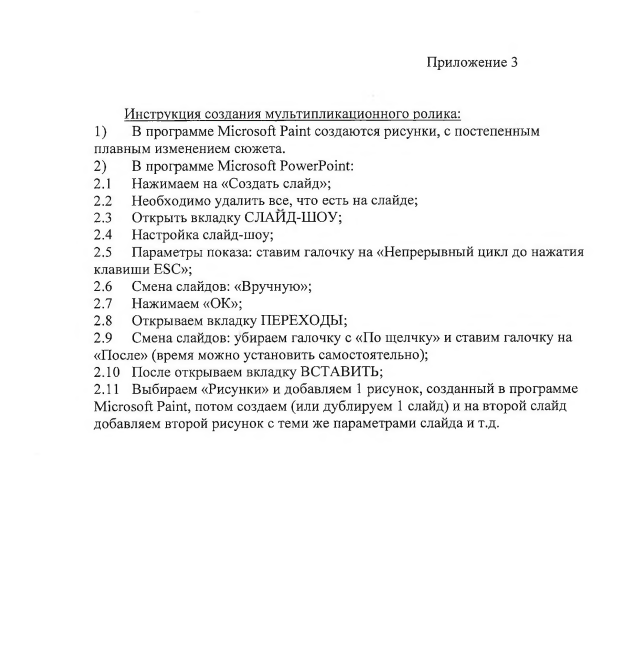 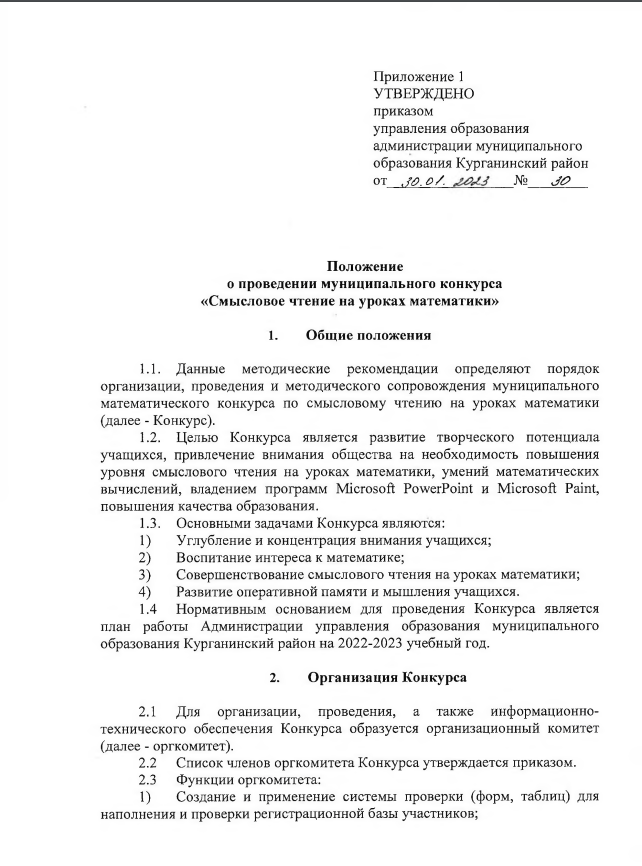 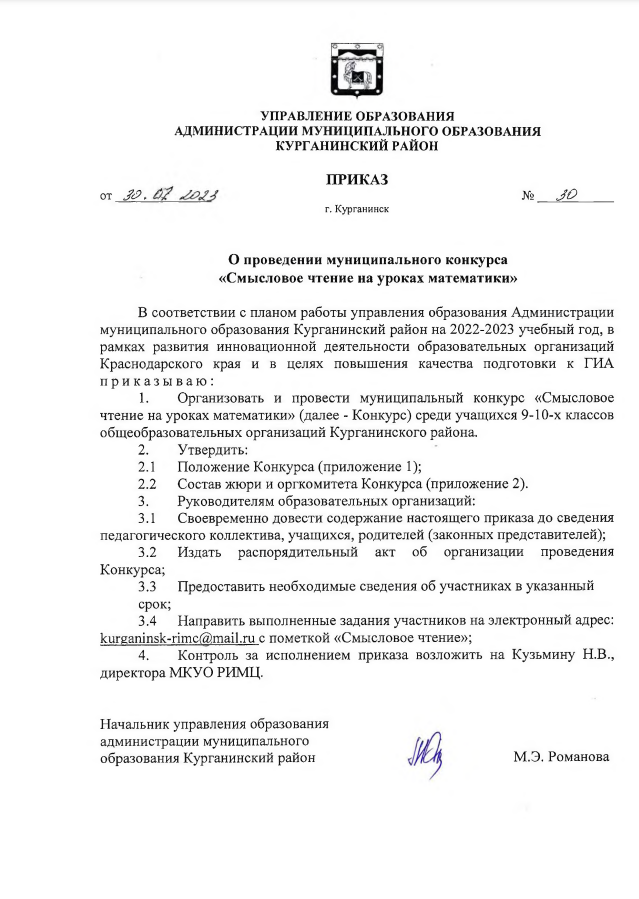 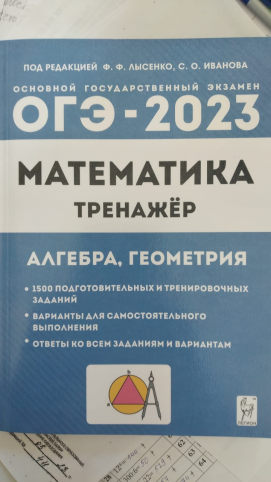 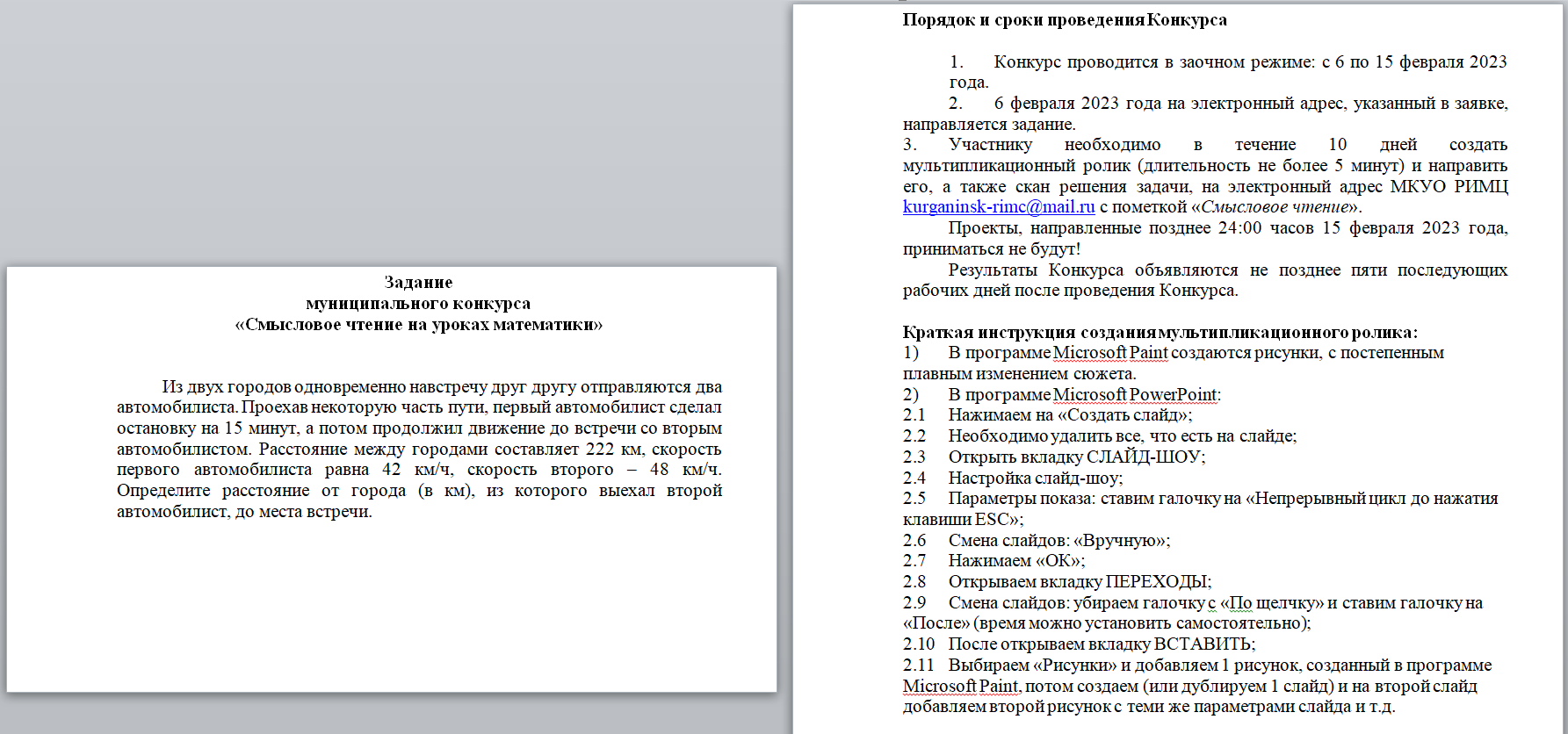 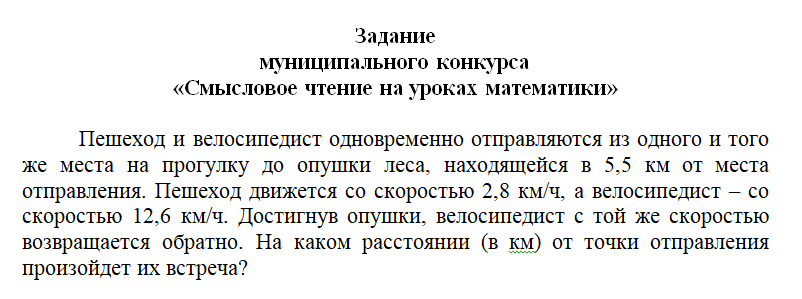 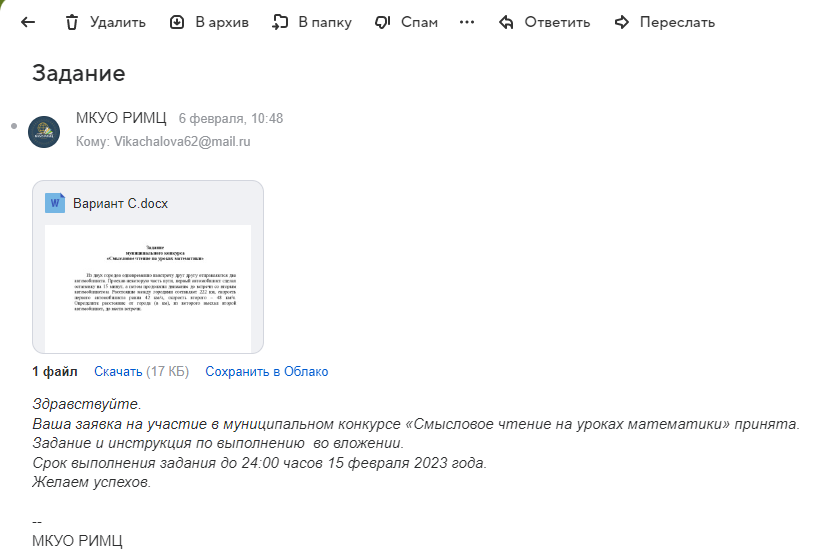 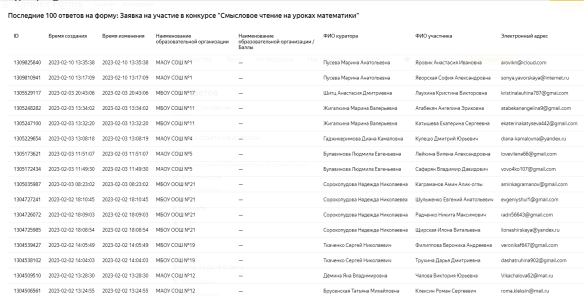 Смысловое чтение на уроках математики
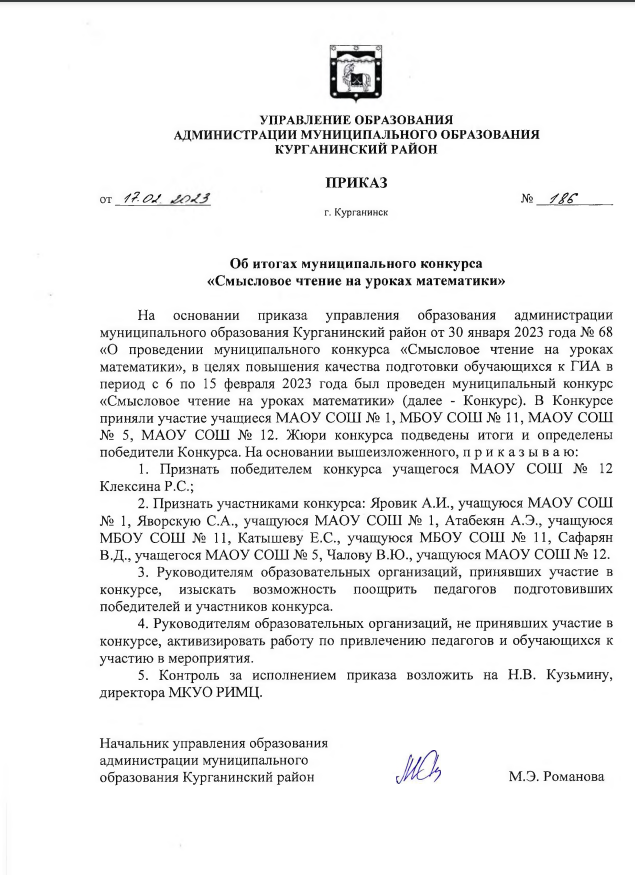 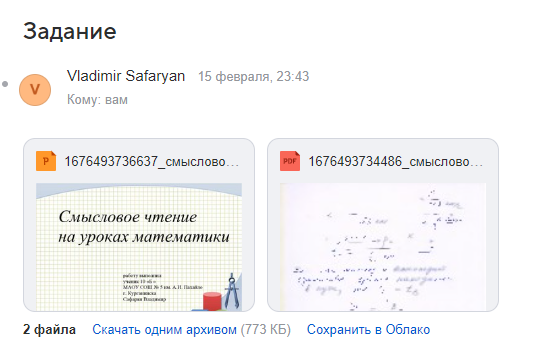 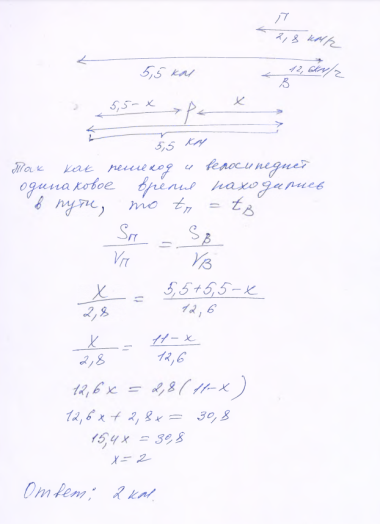 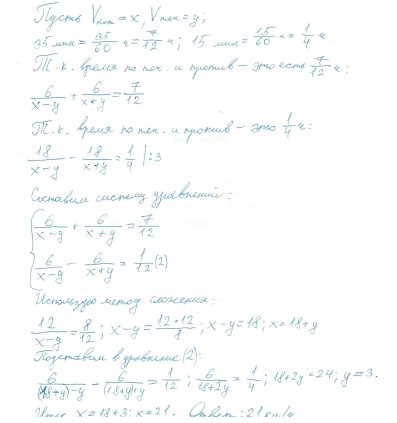 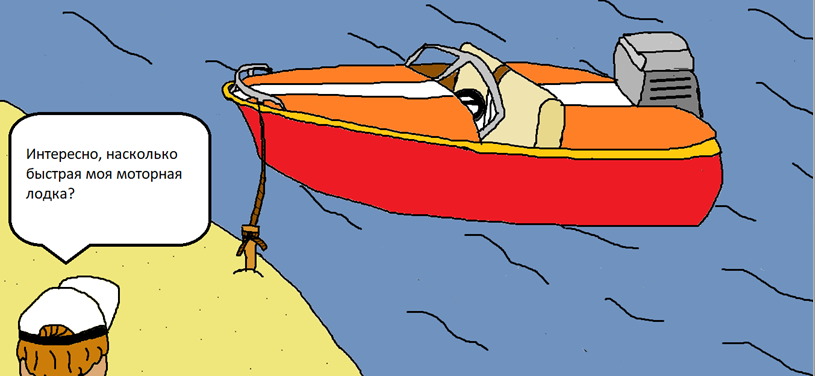 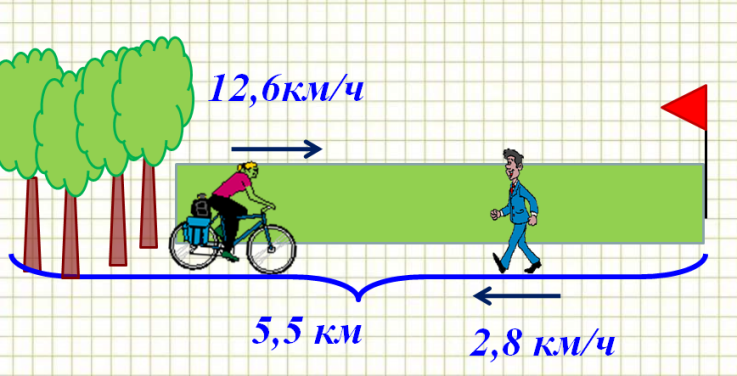 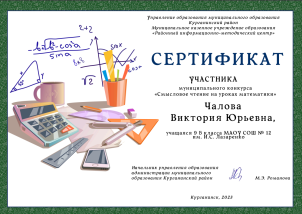 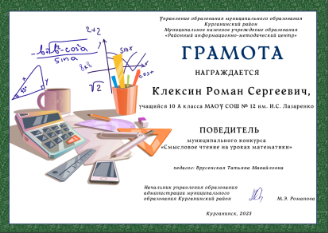 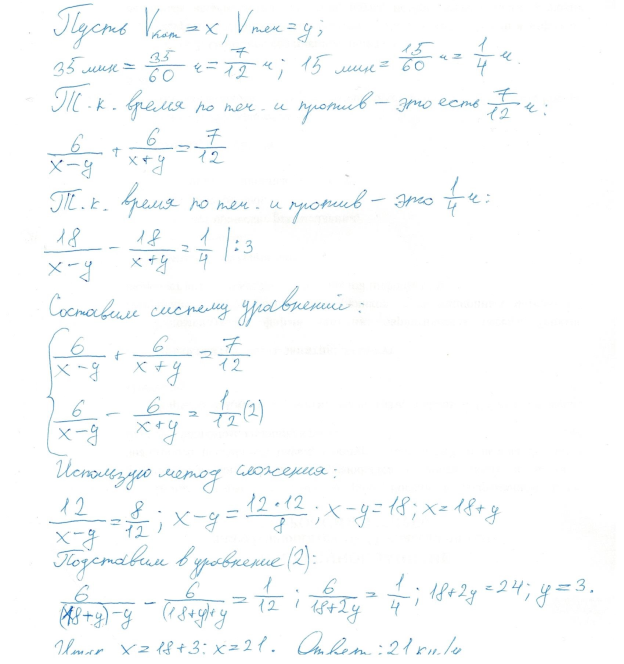 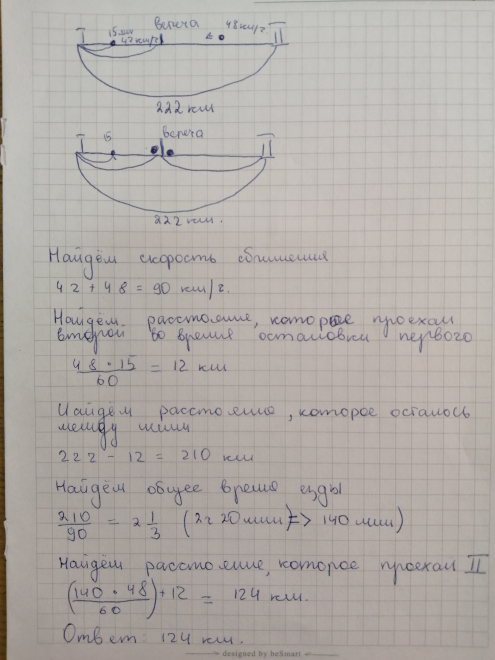 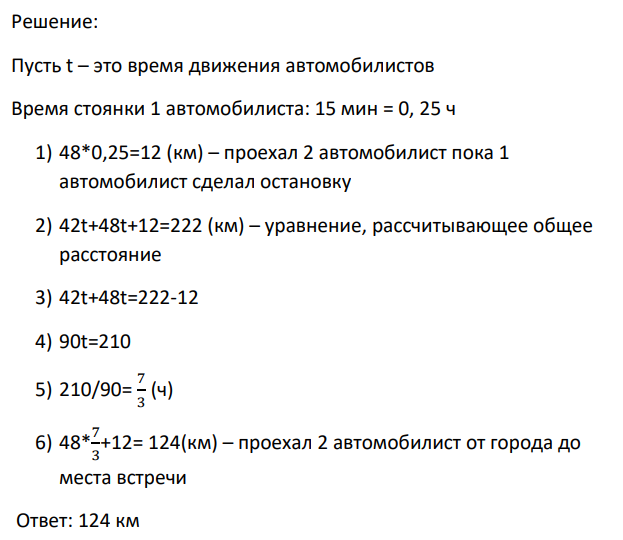 Муниципальный конкурс «Вычисляйка»
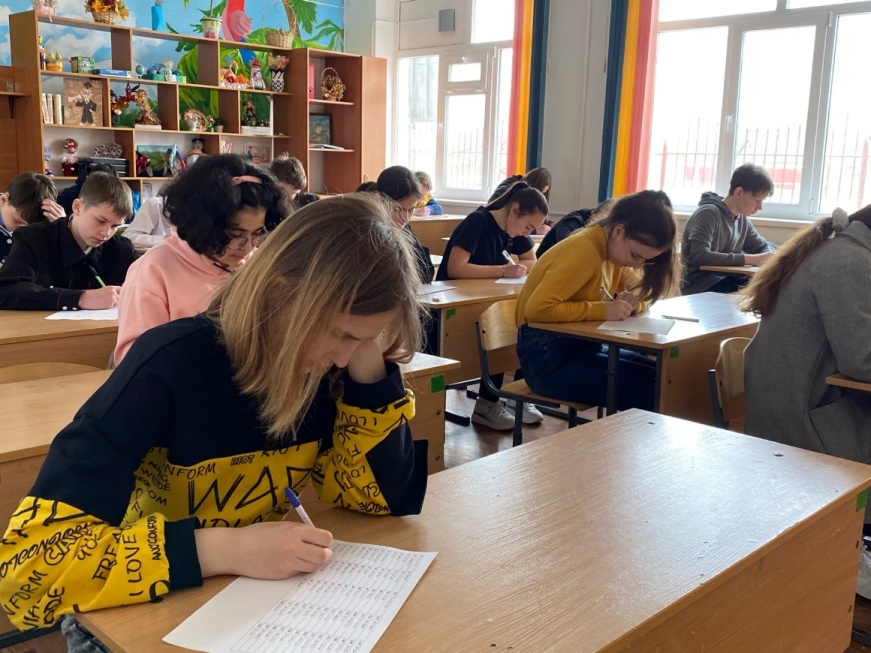 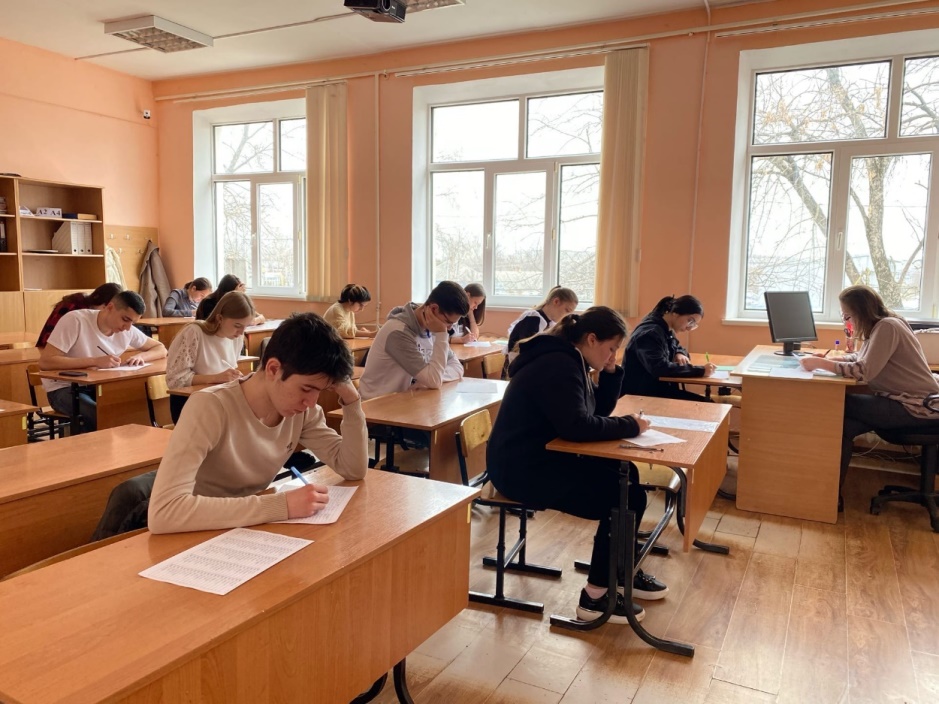 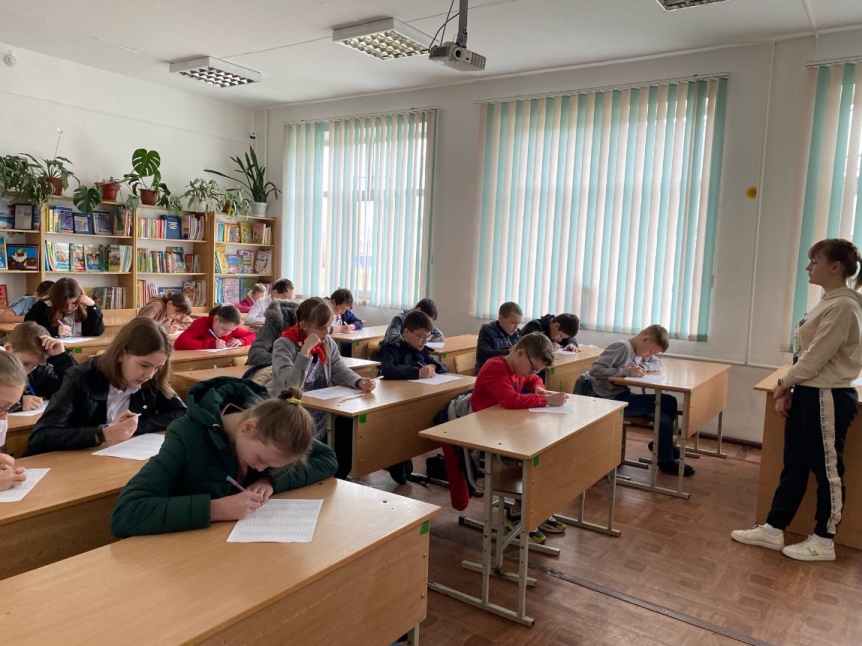 Учащиеся школ района на муниципальном конкурсе «Вычисляйка»
Муниципальный конкурс «Вычисляйка»
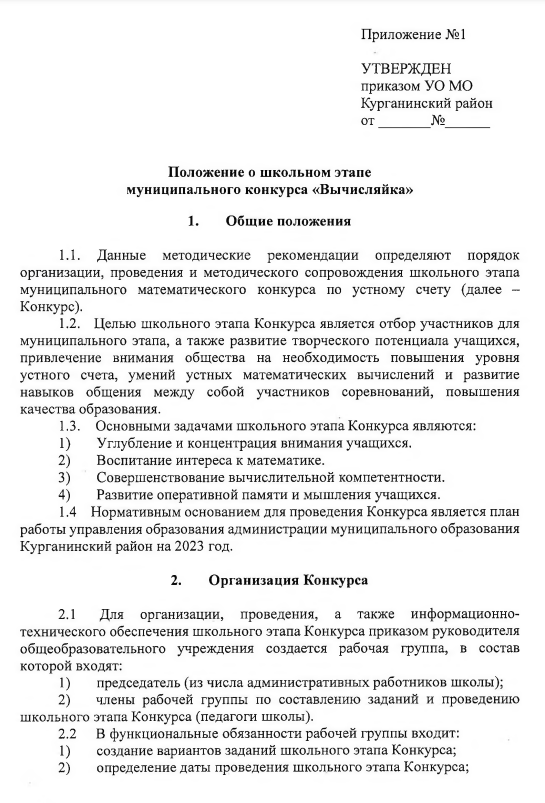 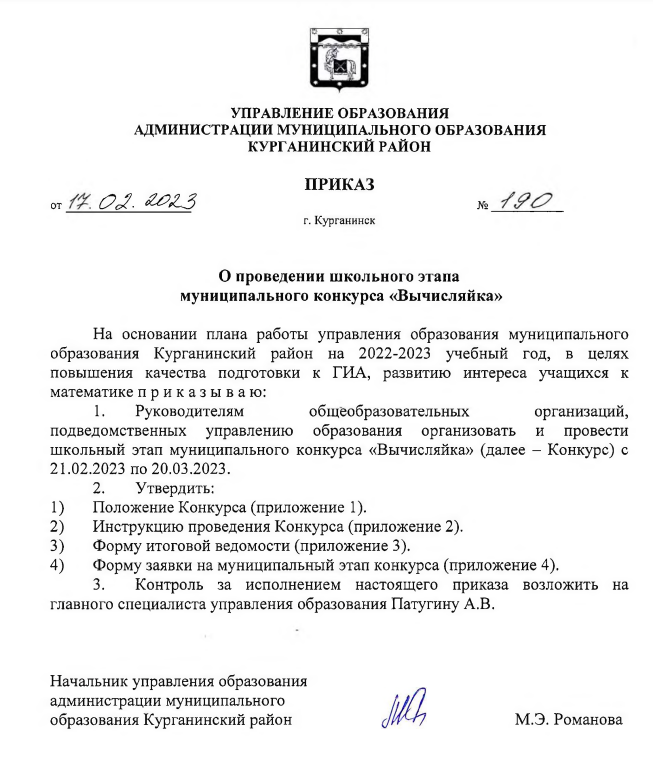 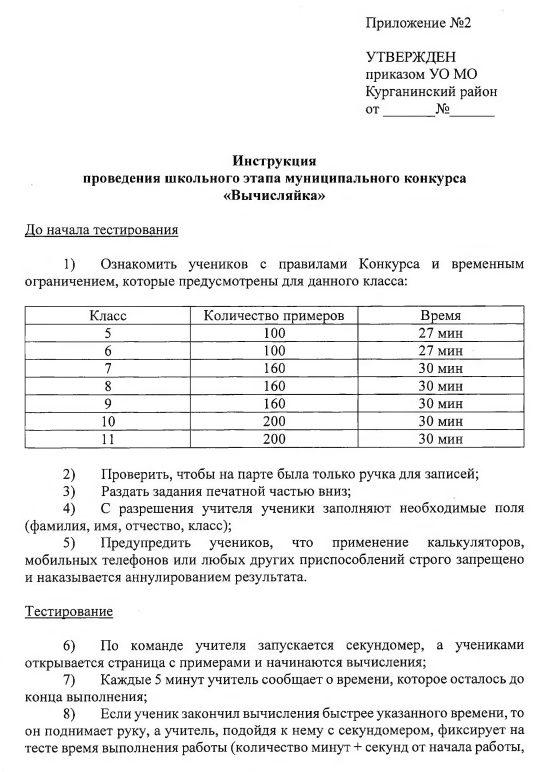 Задания вызвавшие затруднения
Муниципальный конкурс «Вычисляйка»
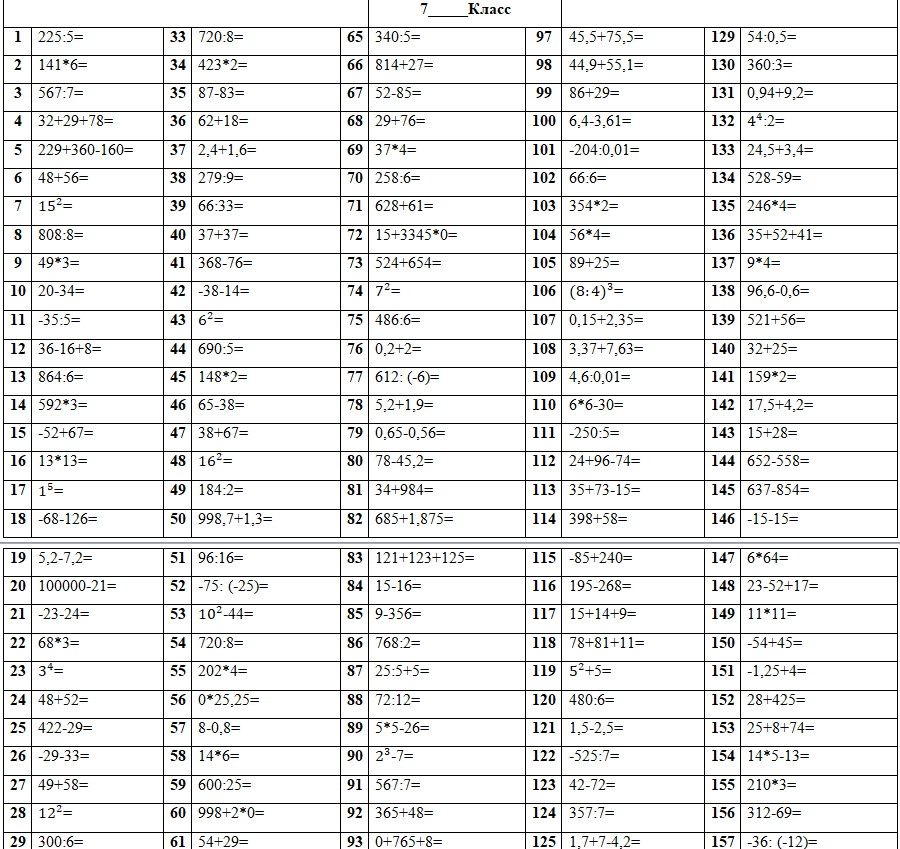 2022 год
2023 год
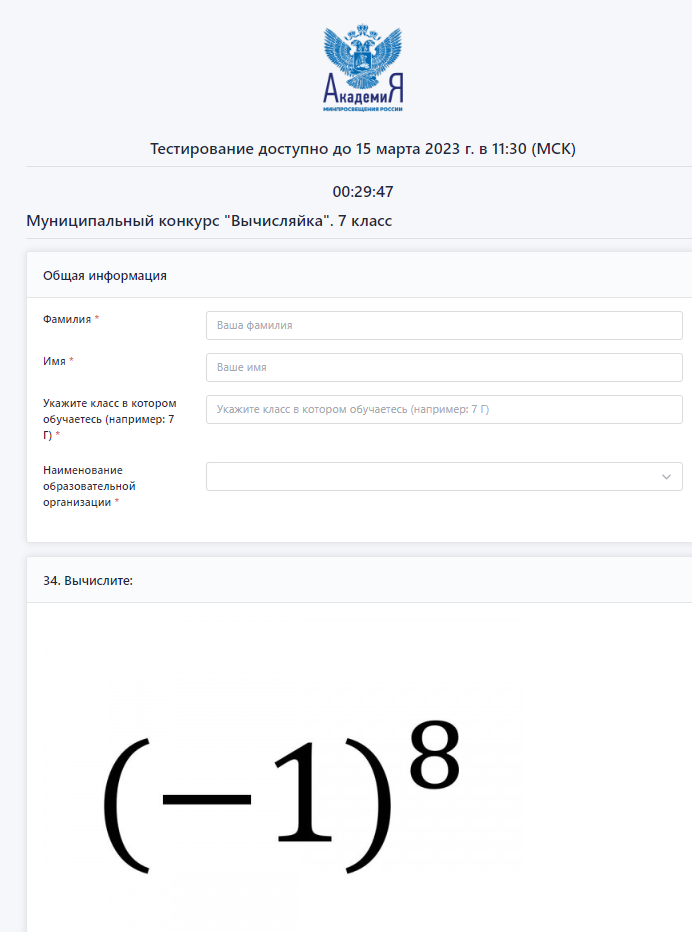